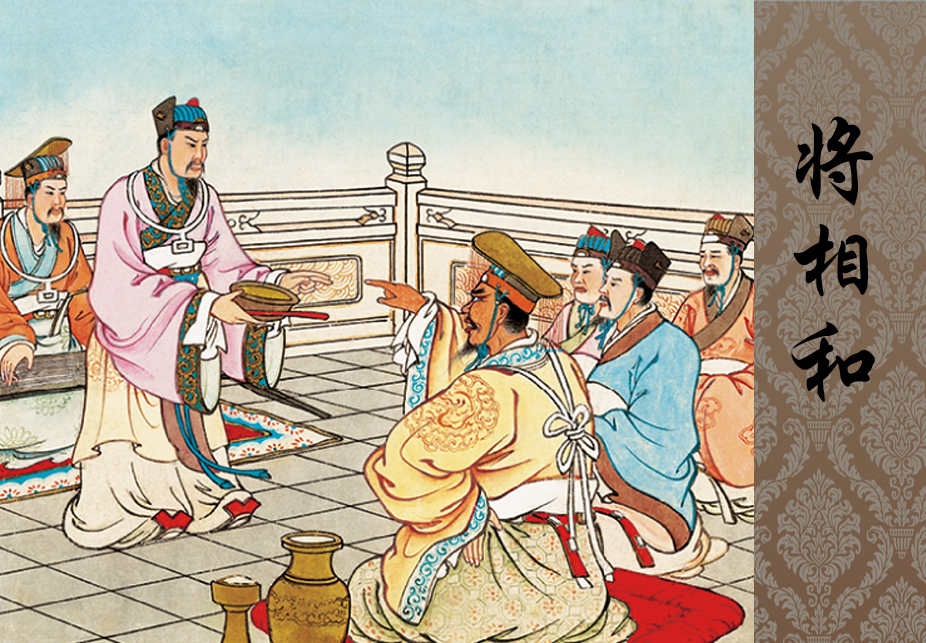 将相和
语文 五年级 上册 配人教版
时间: xxx
主讲人：PPT818
趣味导入
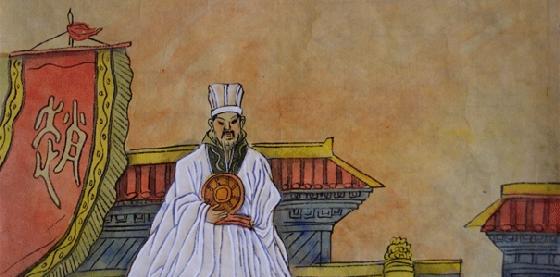 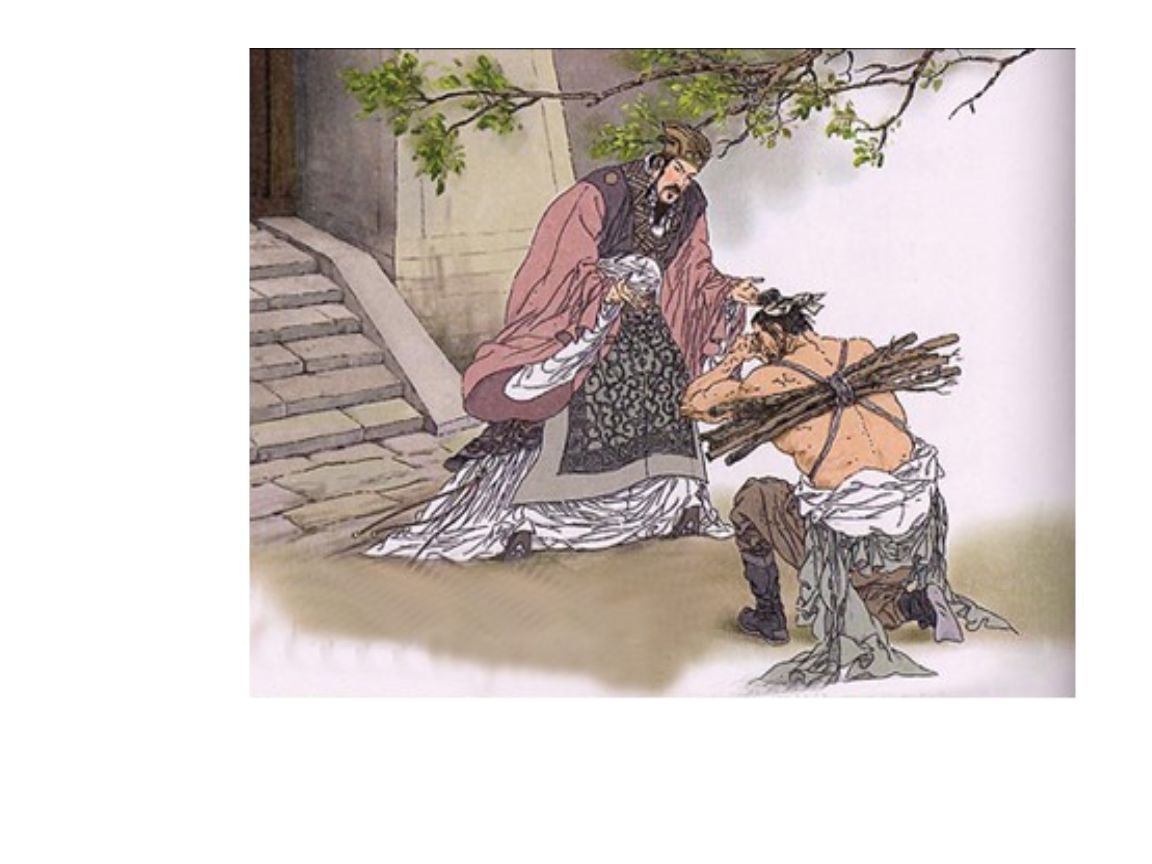 负荆请罪
完璧归赵
趣味导入
将 相 和
在战国末期，当时有齐、楚、燕、韩、赵、魏、秦七个国家并存。秦国最强大，要统一中国，不断向其它六国进攻。赵国紧邻秦国，是一个比较弱的国家，常受到秦国的侵略。《将相和》的故事就发生在秦昭襄王和赵惠文王时期。
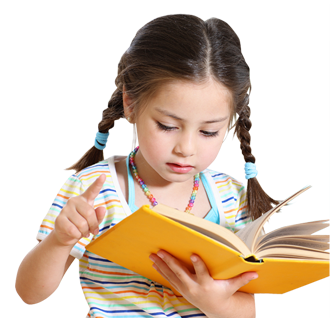 资料链接
《史记》是西汉史学家司马迁撰写的纪传体史书，是中国历史上第一部纪传体通史，记载了上至上古传说中的黄帝时代，下至汉武帝太初四年间共3000多年的历史。该著作前后经历了14年，才得以完成。《史记》全书包括十二本纪、三十世家、七十列传、十表、八书。《史记》被列为“二十四史”之首，被鲁迅誉为“史家之绝唱，无韵之《离骚》”，有很高的文学价值。
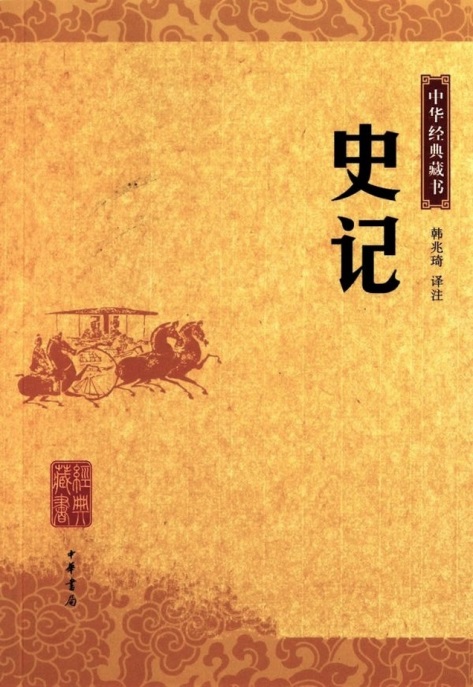 字词认读
zhào        lìn                qiǎng             nuò
召集     蔺相如     强逼     允诺
huà          miǎn        lián           dǐ    yù           fǒu
划归     渑池     廉颇     抵御    击缶
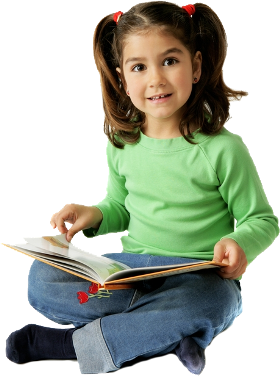 字词认读
召集： 
胆怯：
理直气壮：
完璧归赵：
通知人们聚集起来。
胆小；缺少勇气。
    理由充分，因而说话做事有气势或心里无愧，无所畏惧。
    借指原物完整无损地归还本人。文中指蔺相如派人把和氏璧完好无损地送回赵国。
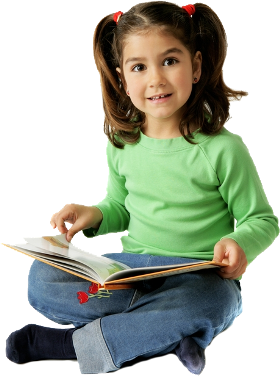 句段感知
课文主要写了哪几小故事？
第一部分（1-10） 完璧归赵
第二部分（11-15）渑池会见
第三部分（16-18）负荆请罪
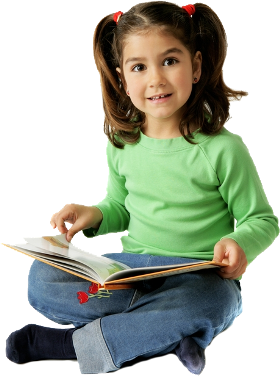 句段感知
“完璧归赵”这个故事的起因、经过、结果分别是什么？
起因：赵王得“和氏璧”，秦王垂涎，设骗局，以城换璧。
经过：蔺相如临危受命，见秦王没有诚意，用计骗回和氏璧。然后派人将和氏璧送回赵国，并说服了秦王。
结果：完璧归赵，蔺相如被赵王封为上大夫。
句段感知
（1）战国时候，秦国最强，常常进攻别的国家。
交待故事发生的时代背景。“最强”表明秦国在当时实力最强，“常常进攻”说明秦国自恃强大，经常发动战争，为下文故事的发生作铺垫。
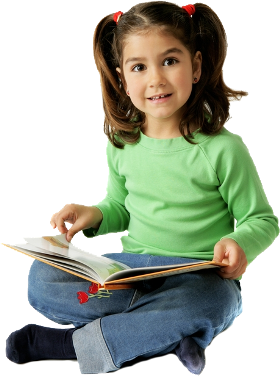 句段感知
语言描写
（6）蔺相如想了一会儿，说∶“我愿意带着和氏璧到秦国去。如果秦王真的拿十五座城来换，我就把璧交给他；如果他不肯交出十五座城，我一定把璧送回来。那时候秦国理屈，就没有动兵的理由了。”
蔺相如临危受命，他的策略能进能退，与赵王和群臣的束手无策形成鲜明对比，从中可以看出蔺相如的智慧过人。
句段感知
（8）蔺相如到了秦国，进宫见了秦王，献上和氏璧。秦王双手捧住璧，一边看一边称赞，绝口不提十五座城的事。蔺相如看这情形，知道秦王没有拿城换璧的诚意，就上前一步，说∶“这块璧有点儿小毛病，让我指给您看。”秦王听他这么一说，就把和氏璧交给了蔺相如。
写出秦王对和氏璧的喜爱程度。
语言描写，充分表现了蔺相如的机智。他看透了秦王的心理，顺应其心理，让利令智昏的秦王上了当。
“往后退了几步”“靠着柱子站定”为下一步的行动作准备。“理直气壮”表明蔺相如理由充分，说话有气势。“撞”表现出勇敢无畏，才智过人。
句段感知
动作、语言描写
蔺相如捧着璧，往后退了几步，靠着柱子站定。他理直气壮地说∶“我看您并不想交付十五座城。现在璧在我手里，您要是强逼我，我的脑袋和璧就一块儿撞碎在这柱子上！”说着，他举起和氏璧就要向柱子上撞。秦王怕他把璧真的撞碎了，连忙说一切都好商量，就叫人拿出地图，把允诺划归赵国的十五座城指给他看。蔺相如说和氏璧是无价之宝，要举行个隆重的典礼，他才肯交出来……
句段感知
（9）蔺相如知道秦王丝毫没有拿城换璧的诚意，一回到宾馆，就叫手下人化了装，带着和氏璧抄小路先回赵国去了。到了举行典礼那一天，蔺相如进宫见了秦王，大大方方地说∶“和氏璧已经送回赵国去了，您如果有诚意的话，先把十五座城交给我国，我国马上派人把璧送来，决不失信。不然，您杀了我也没有用，天下的人都知道秦国是从来不讲信用的！”秦王没有办法，只得客客气气地把蔺相如送回赵国。
先发制人，变被动为主动，与秦王进行针锋相对的斗争，从中看出他机智勇敢、做事果断、不畏强暴。
句段感知
“渑池相会”这个故事的起因、经过、结果分别是什么？
起因：秦王想侮辱赵王，要赵王鼓瑟，并且叫人记录下来。
经过：蔺相如针锋相对地逼秦王击缶，维护了赵国尊严。
结果：秦王没占到便宜，只好放赵王回国，相如再立大功，被封为上卿。
句段感知
（13）蔺相如看秦王这样侮辱赵王，生气极了。他走到秦王面前，说∶“请您为赵王击缶（fǒu）。”秦王拒绝了。蔺相如再要求，秦王还是拒绝。蔺相如说∶“您跟我现在只有五步远。您不答应，我就跟您拼了！”秦王被逼得没法，只好敲了一下缶。蔺相如也叫人记录下来，说在渑池会上，秦王为赵王击缶。
语言描写，由此可以看出他为了维护国家的尊严，他把自己生死置之度外的非凡勇气和智慧。
句段感知
“负荆请罪”这个故事的起因、经过、结果分别是什么？
起因：廉颇不服，想找机会羞辱蔺相如，将相之间产生矛盾。
经过：蔺相如处处回避、忍辱退让。
结果：廉颇负荆请罪，将相和好。
句段感知
蔺相如：机智勇敢、不畏强暴、顾全大局、心胸宽广、热爱国家。
完璧归赵
渑池会见
廉颇：英勇善战、坦率直爽、以国家利益重、知错就改。
负荆请罪
写出了将相之间由不和到和好的经过。
当堂测评
一、给带点字选择正确的解释。
1.完璧归赵 (        )
　　A.全，完整      B. 完结      C. 完成     D.消耗尽
　　2.负荆请罪(          )
　　A.依仗      B. 背      C. 享有      D. 遭受
　　3.理直气壮(          )
　　A.挺直；使笔直       B. 公正的，正义的
　　C.直爽，直截        D. 简直
A
B
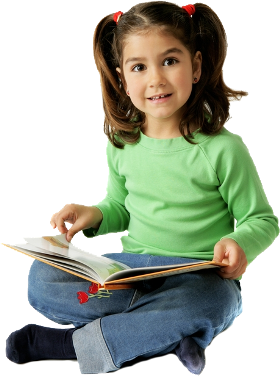 B
当堂测评
二、读课文填空。
《将相和》这篇课文，讲了(   　  )件事。第一件事的起因是(　                                 )，结果是(　              )。第二件事的起因是(　                        )，结果是(                                    　)。第三件事的起因是(                   　             )，结果是(　               )。三件事总起因是(                                                                　)。
三
完璧归赵
秦王在渑池会上让赵王鼓瑟
秦王为赵王击缶
蔺相如立功封官，廉颇不服气
秦国强大，以弱攻小
和好如初
秦王说要拿十五座城换和氏璧
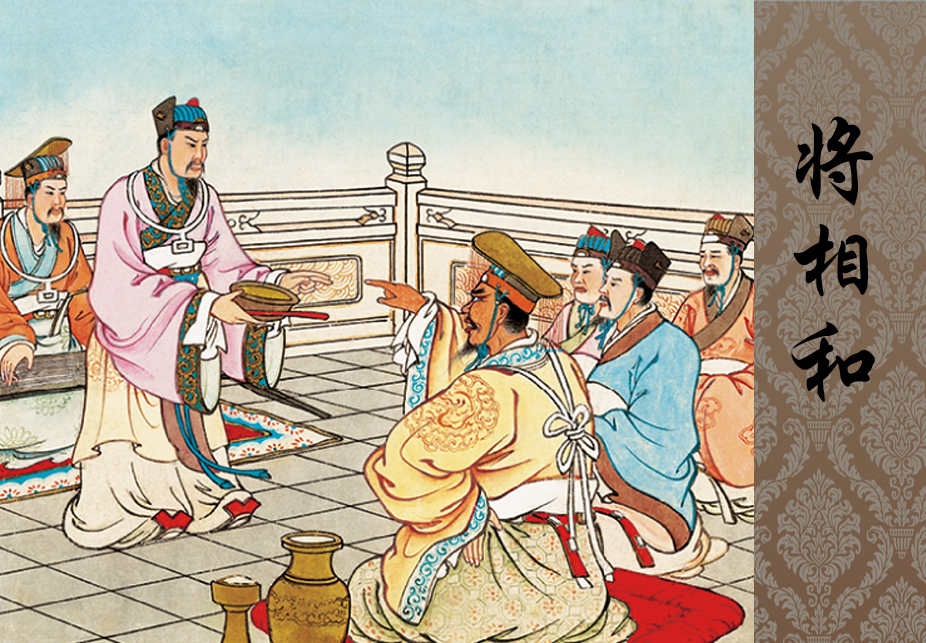 感谢聆听
语文 五年级 上册 配人教版
时间: xxx
主讲人：PPT818